Презентация на тему: Медицинская и социальная защита населения старших возрастных групп
Выполнила студент фармацевтического колледжа КрасГМУ имени профессора Война-Ясенецкого Хертек Анелла
План
Структура гериатрической службы РФ
Законодательные аспекты медицинской и социальной защиты граждан пожилого и старческого возраста 

Гериатрический пациент и медицинский персонал
Структура гериатрической службы РФ
Гериатрическая помощь- это комплекс медико-социальных мер, направленных на сохранение и укрепление здоровья пожилых.
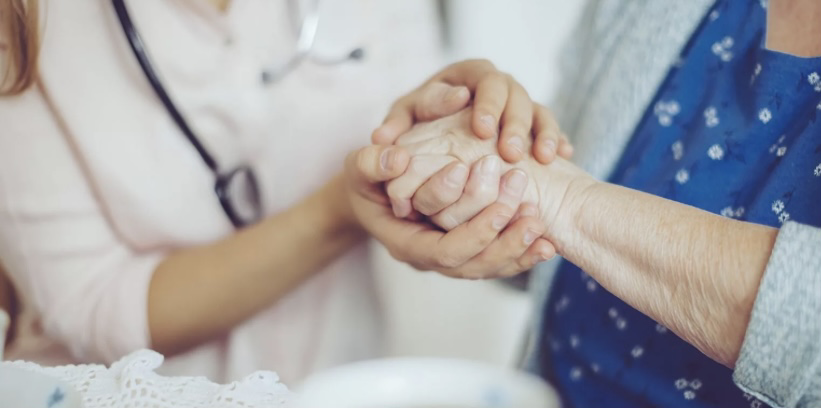 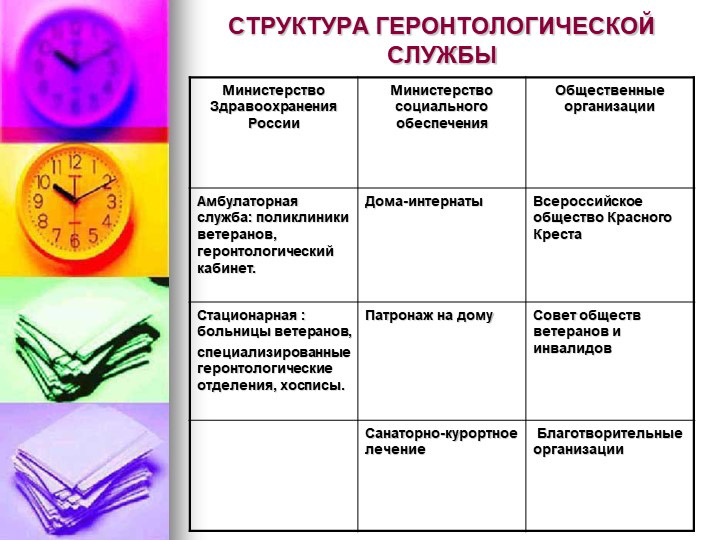 Структура и задачи гериатрической службы
В отечественной медицине гериатрия  является относительно новой специальностью. Как самостоятельная она впервые была выделена в номенклатуре специальностей в 1995.
В России выделяют два вида геронтологической служба:
1) службу здравоохранения;
2) службу социальной помощи ( профессиональная и добровольная)
Персонал гериатрической службы обслуживает население по следующим основным направлениям:
Персонал гериатрической службы обслуживает население по следующим основным направлениях: 
Соматические заболевания, характерные для лиц пожилого возвраста.
Болезнь Альцгеймера и деменции старческого возвраста.
Остеопороз пожилого и старческого возвраста.
Сахарный диабет 2 типа, его осложнения.
Болезни органов чувств, связанных со старением.
Инконтиненция (проблемы мочеиспускания).
Организация гериатрической помощи долгожителям. 
Профилактика преждевременного старения.
Меры социальной поддержки пожилых граждан:
Пенсия, индексация пенсий
Налоговые льготы пенсионерам
Компенсационные выплаты неработабщим трудоспособным гражданам по уходу за престарелыми
Социальное обслуживание на дому граждан пожилого возвраста
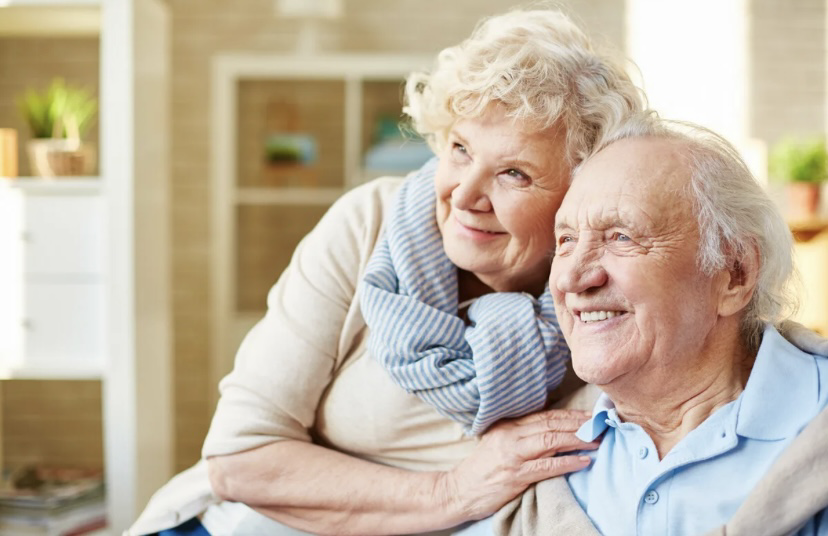 Гериатрический пациент и медицинский персонал
Соблюдение принципов медицинской этики и деонтологии
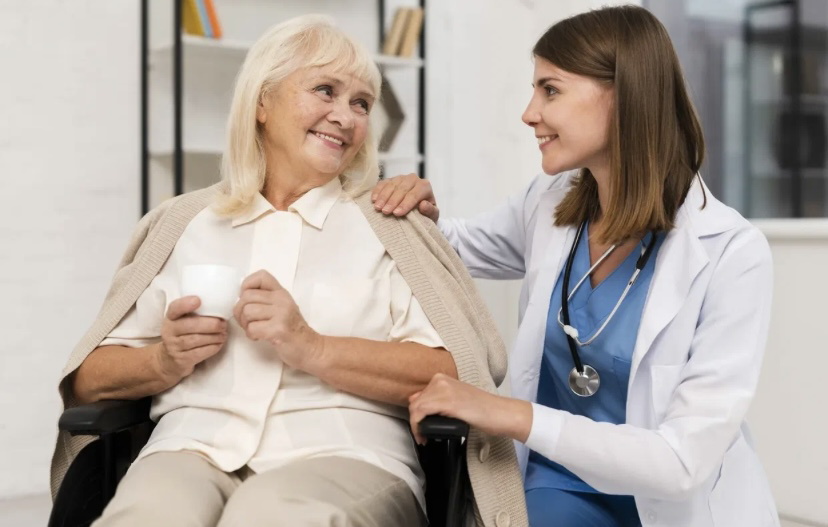 При работе с больными пожилого и старческого возраста для медицинского персонала особенно важны такие черты: терпение, гуманизм, чувство такта, умение слушать, заслужить доверие
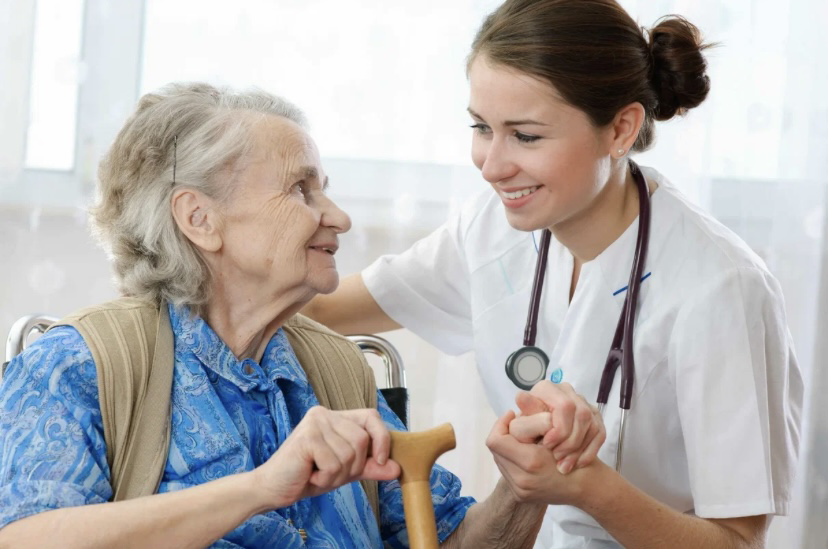 Неприемлемы:
Жестокость 
Грубость
Брезгливость
Злость
Безразличие
Спешка
Недобросовестность
Больного надо стимулировать к уходу за собой, путем тактичных разъяснений, а не приказаний, часто вызывающих отрицательные реакции
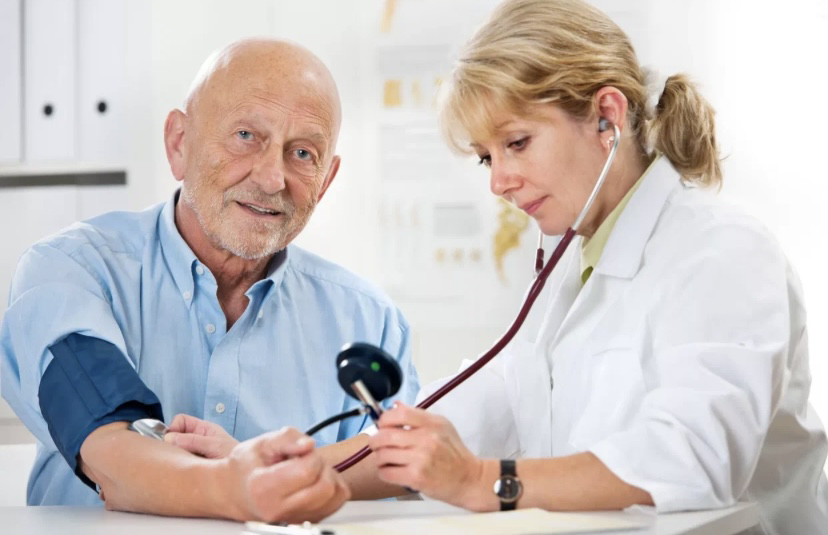 Медицинскому работнику необходимо хранить врачебную тайну и не злоупотреблять особым доверием, которым он пользуется в силу своего положения
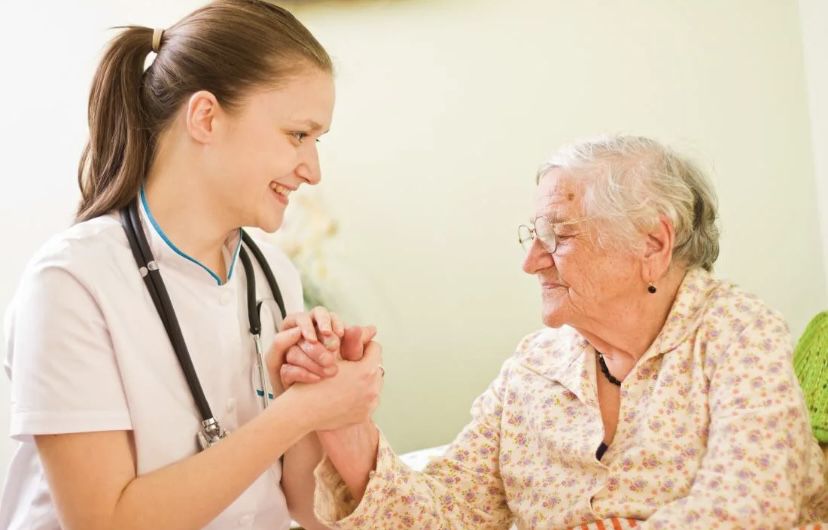 Необходимо многократное объяснение порядка проведения всех лечебных и диагностических процедур, особое внимание уделять соблюдению назначенного времени
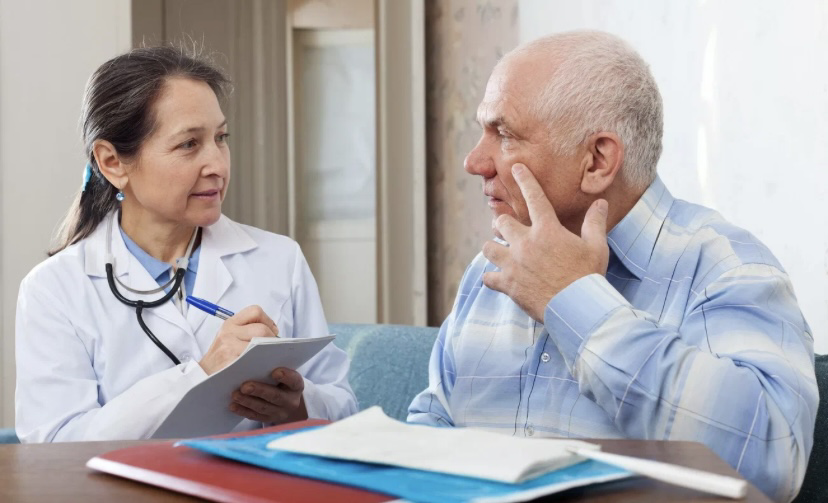 Особое внимание уделять профилактике травматизма
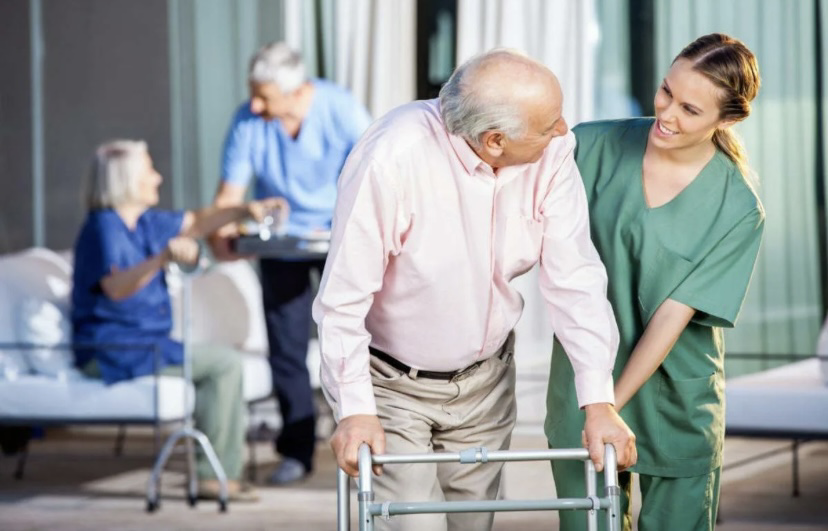 Терпимо относиться к физическим и психическим недостаткам пациента
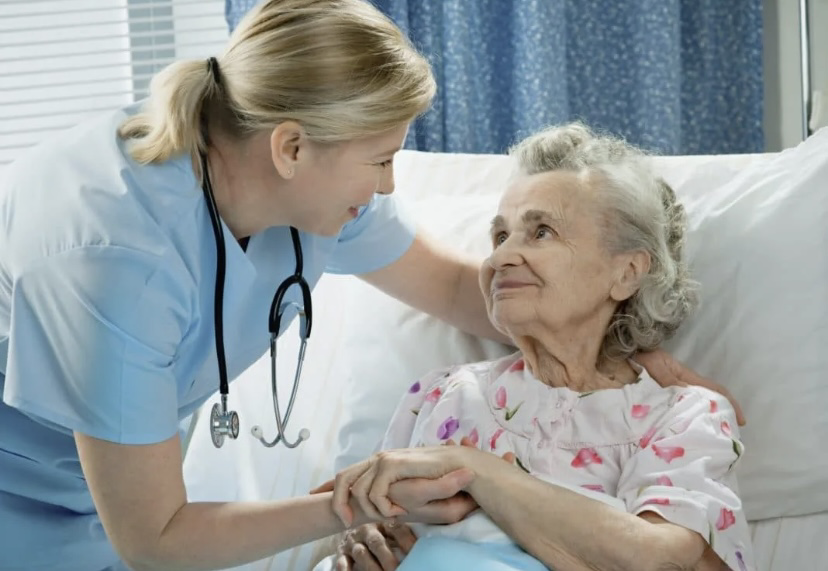 Спасибо за внимание!